PŘENOSOVÁ MÉDIA V DATOVÝCH SÍTÍ.
Pracovní prezentace
Zadání komplexní úlohy
Výběr A ZAPOJENÍ vhodných přenosových médií a prvků počítačové sítě.
Základní konfigurace koncových zařízení a mezilehlých prvků.
KONFIGURACE AKTIVNÍCH PRVKŮ
Návrh řešení MOŽNÝCH problémů
Výběr A ZAPOJENÍ vhodných přenosových médií a prvků počítačové sítě.
VÝBĚR VHODNÝCH PŘENOSOVÝCH MÉDIÍ MEZI PŘEPÍNAČEM (SWITCH), SMĚROVAČEM (ROUTER) A KONCOVÝCH STANIC DLE NÁSLEDUJÍCÍCH KRITÉRIÍ:
TYP PŘENOSOVÉHO MÉDIA (METALIKA, OPTIKA, BEZDRÁT)
RYCHLOST PŘENOSOVÉHO MÉDIA (kbps, mbps, gbps)
SPECIFIKACE KABELÁŽE (PŘÍMÝ, KŘÍŽENÝ APOD.)
TYPY SÍŤOVÝCH ROZHRANÍ NA VŠECH ZAŘÍZENÍCH
RYCHLOST A POČET SÍŤOVÝCH ROZHRANÍ
ATD.
Základní konfigurace koncových zařízení a mezilehlých prvků
PŘI KONFIGURACI NEZAPOMENOUT NA NÁSLEDUJÍCÍ OBLASTI:
SPRÁVNÁ VOLBA IP ADRESACE U VŠECH ZAŘÍZENÍ POČÍTAČOVÉ SÍTĚ  (PC, NOTEBOOK, SERVER APOD.)
NASTAVENÍ A KONFIGURACE PRO ZÁKLADNÍ FUNKCIONALITU CELÉ SÍTĚ.
ZÁKLADNÍ ZABEZPEČENÍ MEZILEHLÝCH PRVKŮ.
Konfigurace aktivních prvků
PŘI KONFIGURACI AKTIVNÍCH PRVKŮ DBEJTE NA:
VOLBA SÍŤOVÝCH ROZHRANÍ (ETHERNET, FAST ETHERNET, GIGABIT ETHERNET, COAX, OPTIKA, BEZDRÁT, …)
PŘIDĚLĚNÍ IP ADRES
ČASOVÁNÍ, RYCHLOST ROZHRANÍ (SERIOVÉ LINKY APOD.)
POVOLENÍ SÍŤOVÝCH ROZHRANÍ (NO SHUTDOWN APOD.)
Návrh řešení problémů
POMOCÍ DIAGNOSTICKÝCH NÁSTROJŮ A PROTOKOLŮ NAVRHNĚTE SPRÁVNÉ ŘEŠENÍ:
TYPICKÉ PROBLÉMY S NEVHODNOU VOLNOU TECHNOLOGIE:
MAXIMÁLNÍ DÉLKA KABELU
RYCHLOST
RUŠENÍ
PODPOROVANÉ PROTOKOLY
POČET ROZHRANÍ NA MEZILEHLÝCH ZAŘÍZENÍ
ATD.
PŘENOSOVÁ MÉDIA V DATOVÝCH SÍTÍ.
DOTAZY, NÁVRHY, MOŽNÉ POSTUPY?
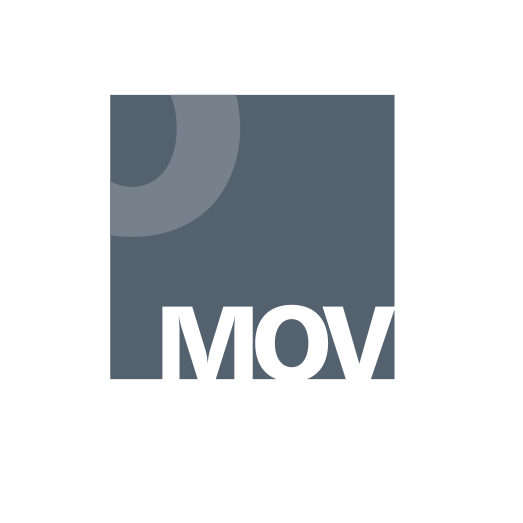 Národní pedagogický institut České republiky modernizace odborného vzdělávání 
www.projektmov.cz
Projekt Modernizace odborného vzdělávání (MOV) rozvíjí kvalitu odborného vzdělávání a podporuje uplatnitelnost absolventů na trhu práce. Je financován z Evropských strukturálních a investičních fondů a jeho realizaci zajišťuje Národní pedagogický institut České republiky.